Miroitements de l’infini
Eléments de bibliographie
Le baroque
Eléments de bibliographie
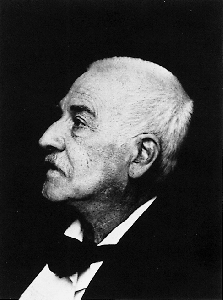 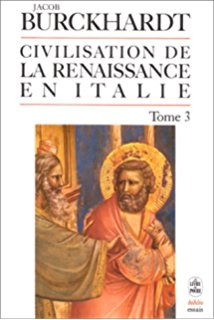 1818-1897
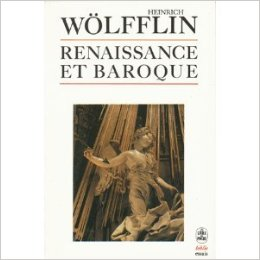 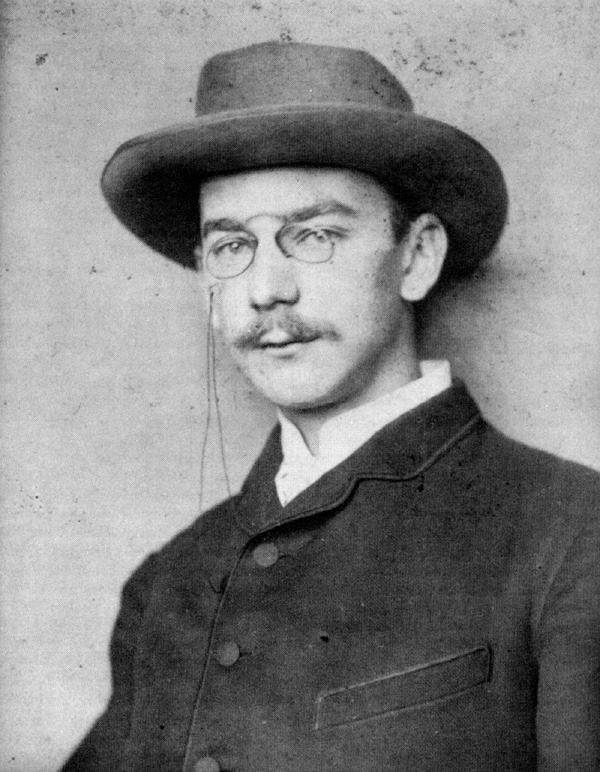 Heinrich Wöllflin (1864-1945)
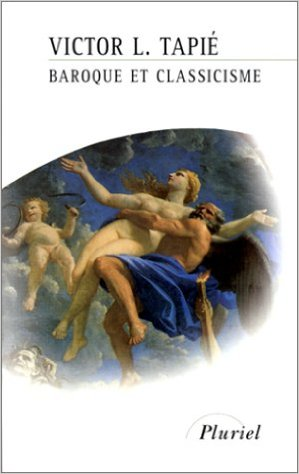 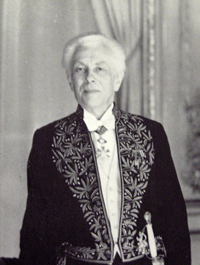 Victor-Lucien Tapié (1900-1974)
1957
Le maniérisme
Eléments de bibliographie
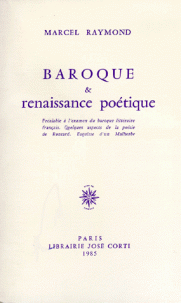 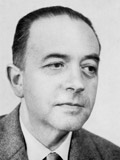 Marcel Raymond (1897-1981)
1955
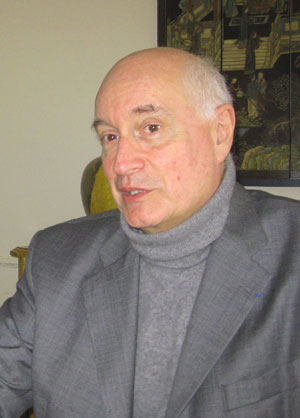 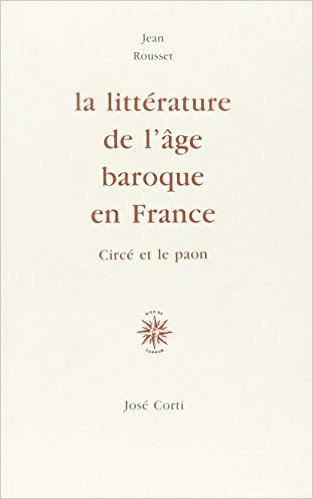 Jean Rousset (1910-2002)
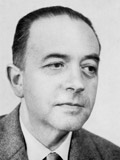 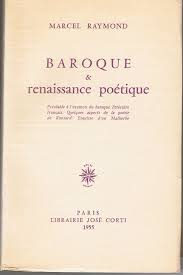 Marcel Raymond (1897-1981)
1955
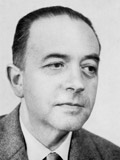 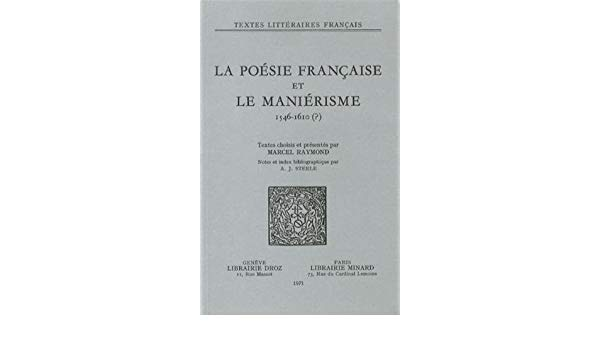 Marcel Raymond (1897-1981)
1971
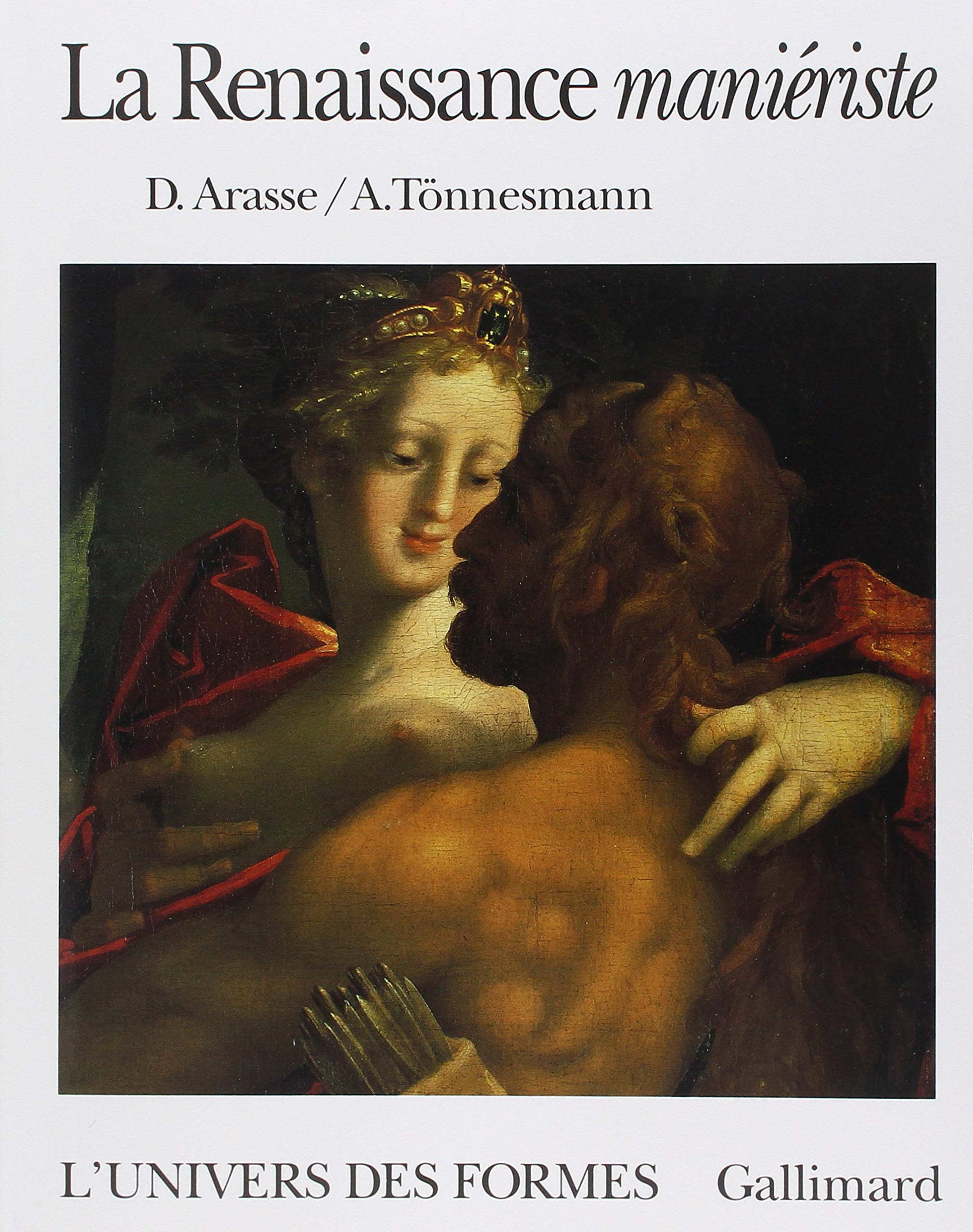 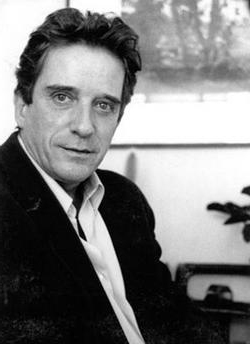 Daniel Arasse 1944-2003
1997
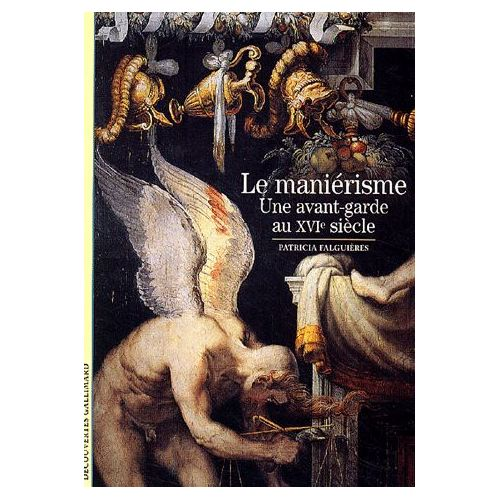 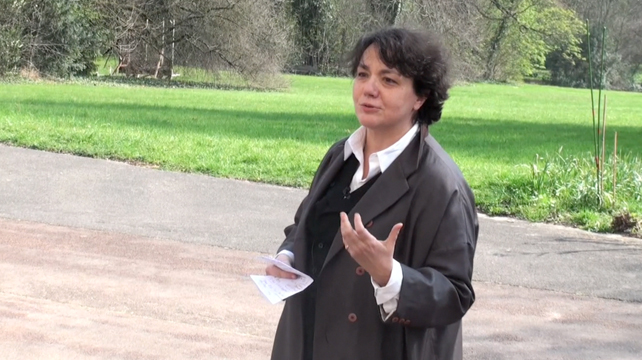 Patricia Falguières
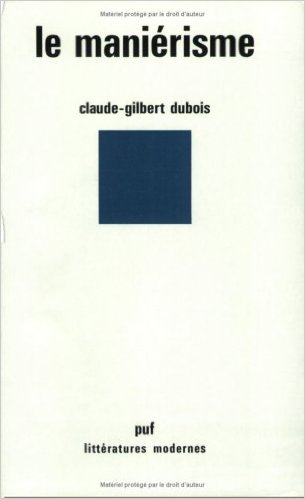 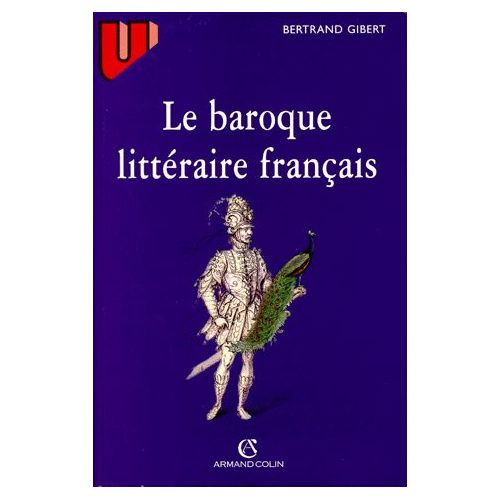